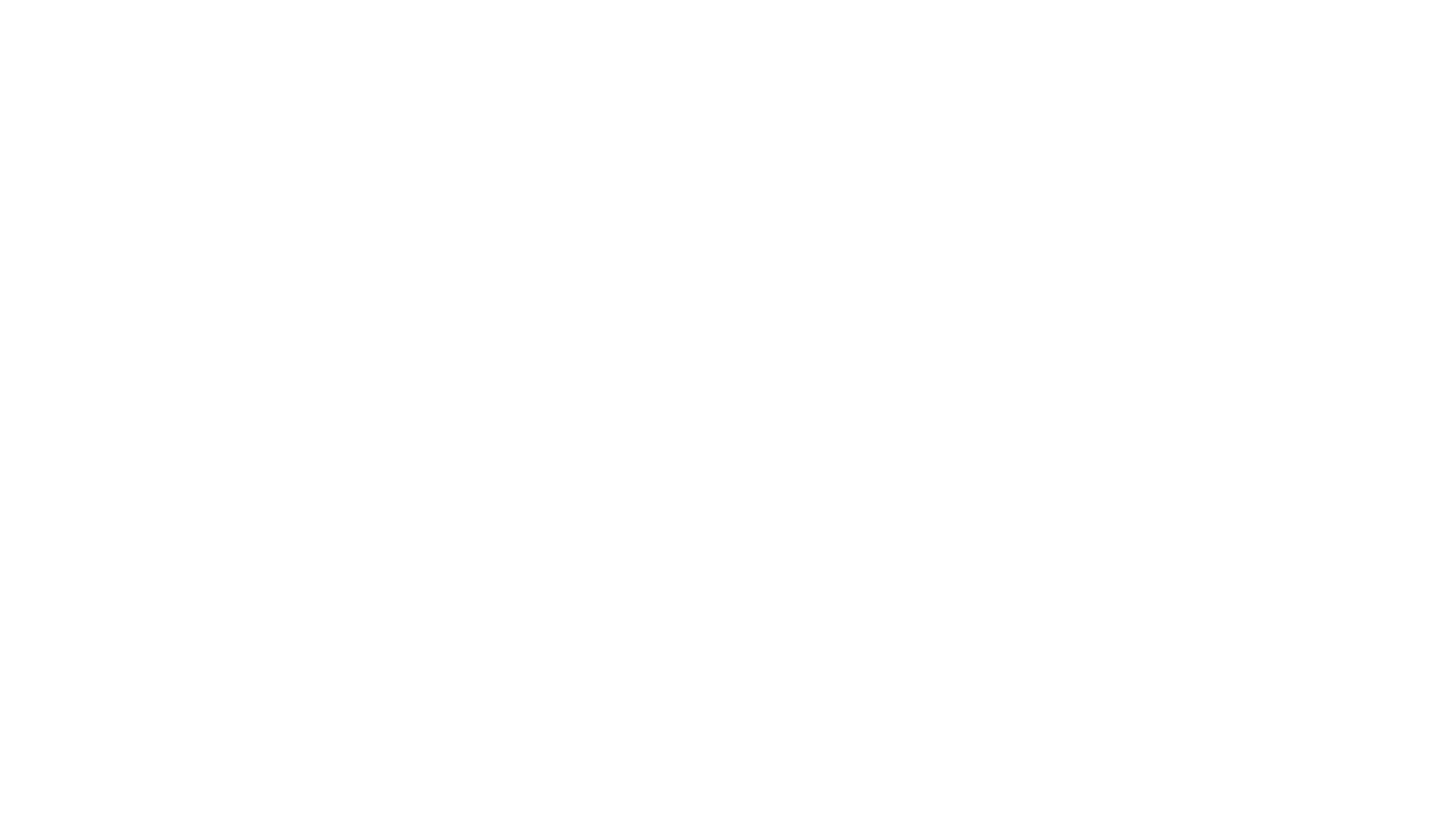 Osobnostní specifika žáků s lehkým mentálním postižením
Vanda Lízalová a Pavlína Nečasová
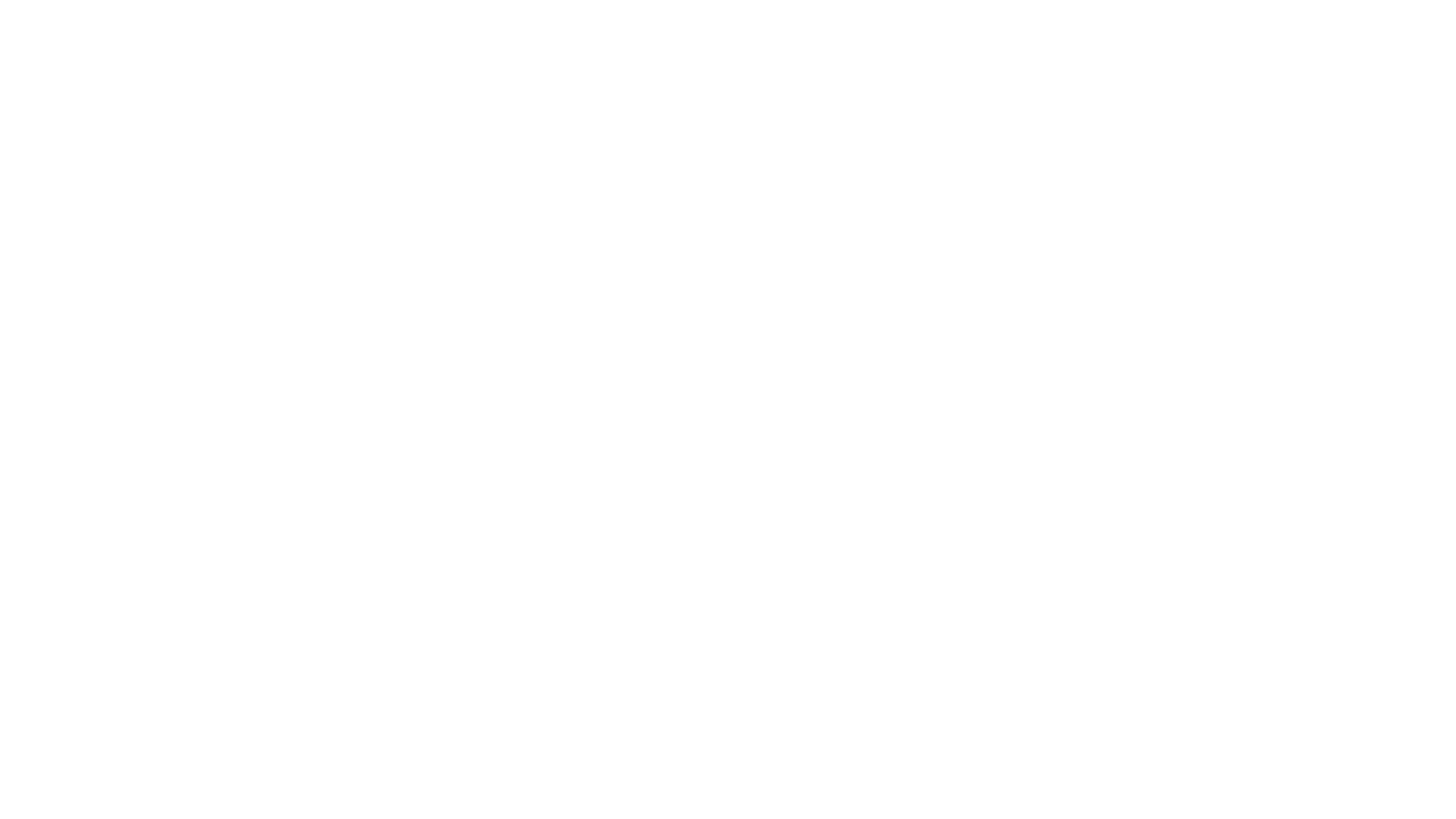 Obecné informace o LMP
Výskyt v populaci: cca 2,6%
Výskyt LMP z celkového počtu MP: cca 80%
Dědičnost až 60%
Čím lehčí je MP, tím je méně jasná příčina
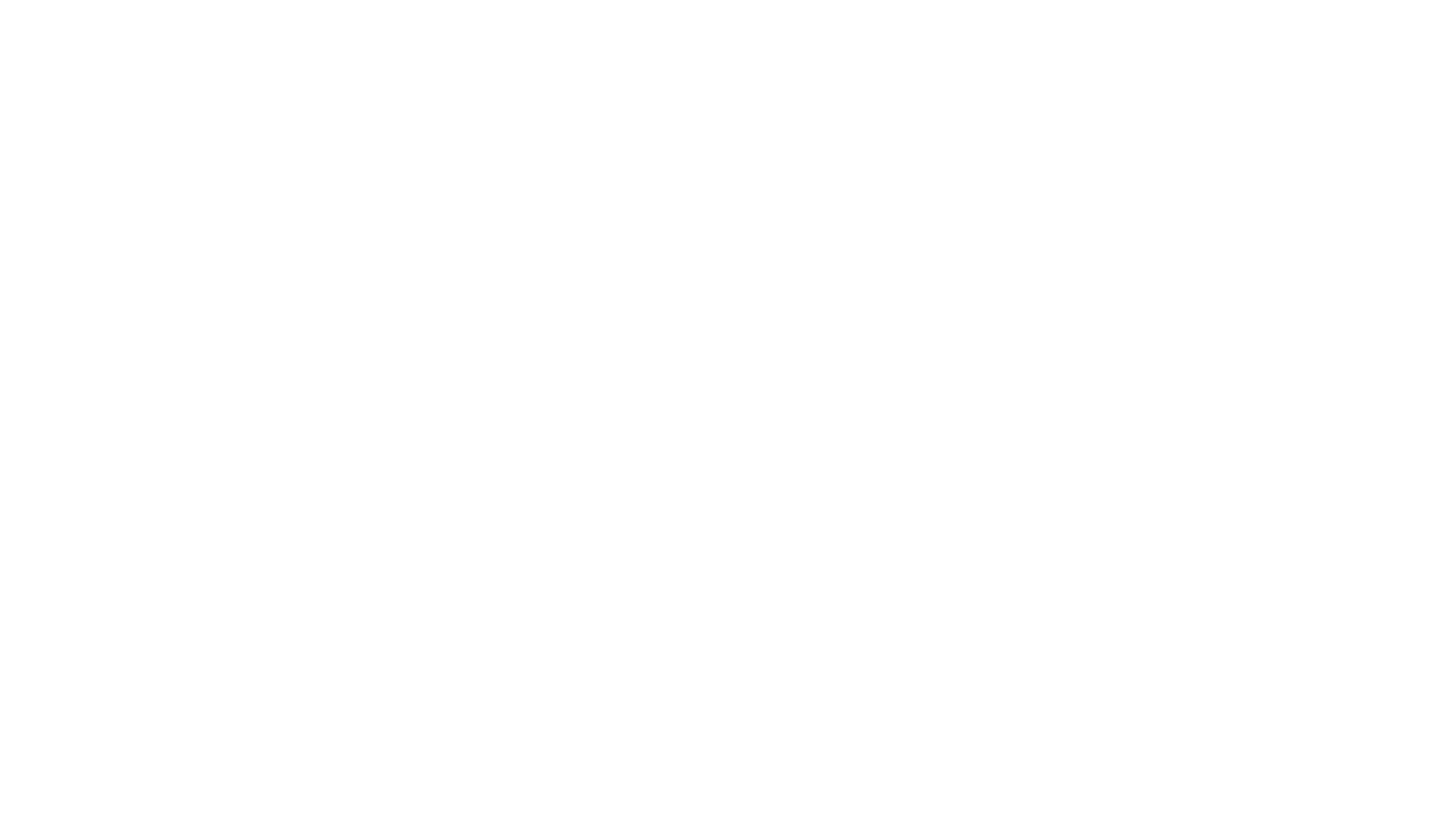 Osobnost jedince je výsledkem vzájemného působení mnoha vnitřních (biologických, dědičných, genových, vrozených) a vnějších (sociálních) podmínek.
Každý člověk s mentálním postižením je jedinečnou osobností se specifickými rysy, přesto se u většiny z nich projevují společné znaky. 
 společné znaky jsou závislé na druhu MP, stupni a jeho rozsahu
Osobnost
Zvláštnosti somatického vývoje
Závislé na charakteru postižení, jeho hloubce a příčinách vzniku
Základní somatické znaky:
 nižší porodní hmotnost a délka
 nižší tělesná výška, vyšší sklon k obezitě, vyšší BMI
 odchylky v držení těla
 tělesný a motorický vývoj opožděný o 2 – 4 roky
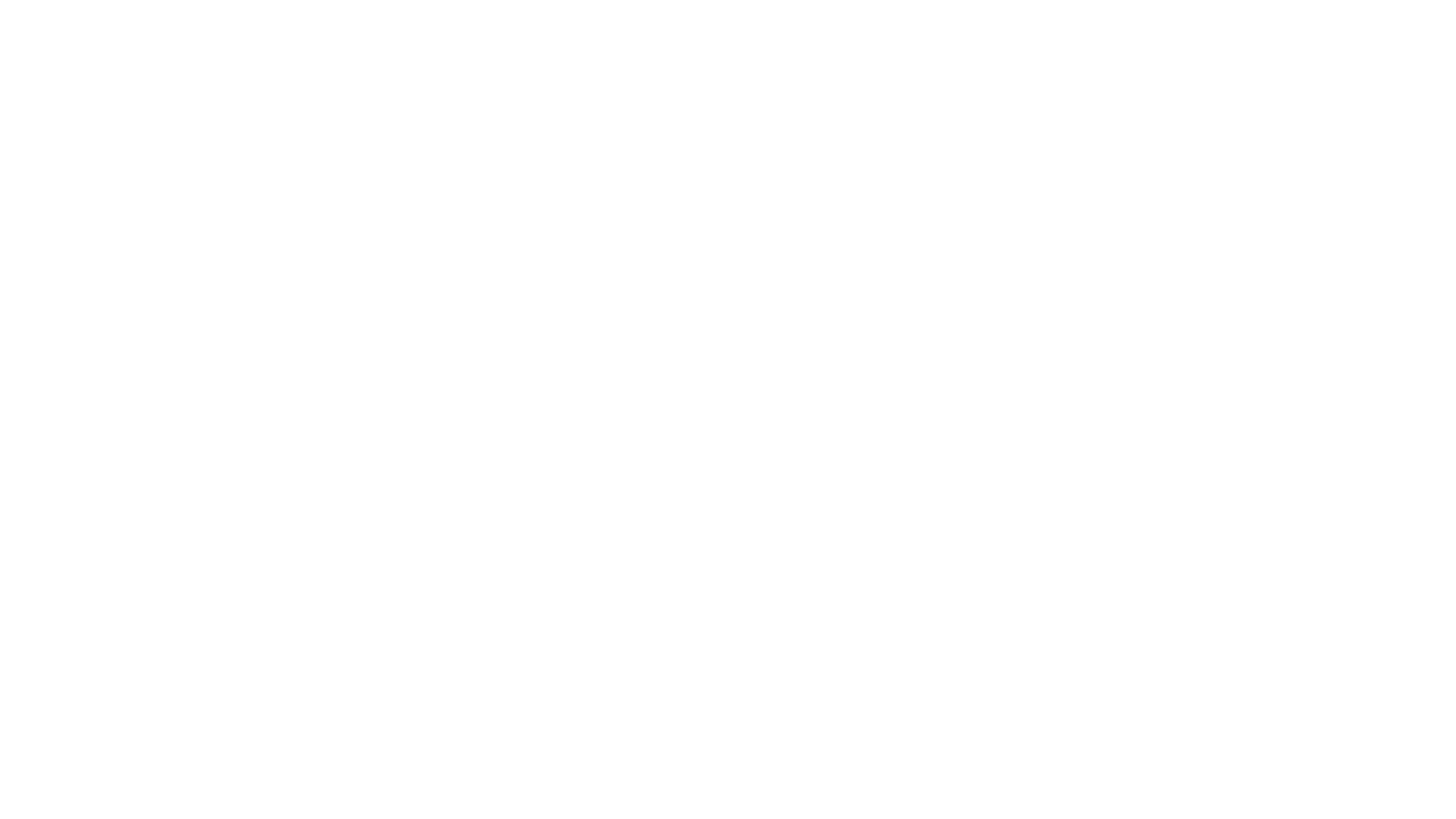 Psychomotorický vývoj dítěte s MPL
Zpomalení ve vývoji od kojeneckého věku
Nápadné obtíže ve třech letech: opožděný vývoj až o rok, velké nedostatky v řečových dovednostech, nedostatečná zvídavost, stereotyp ve hře atd…
Výrazné obtíže nastávají s příchodem povinné školní docházky…
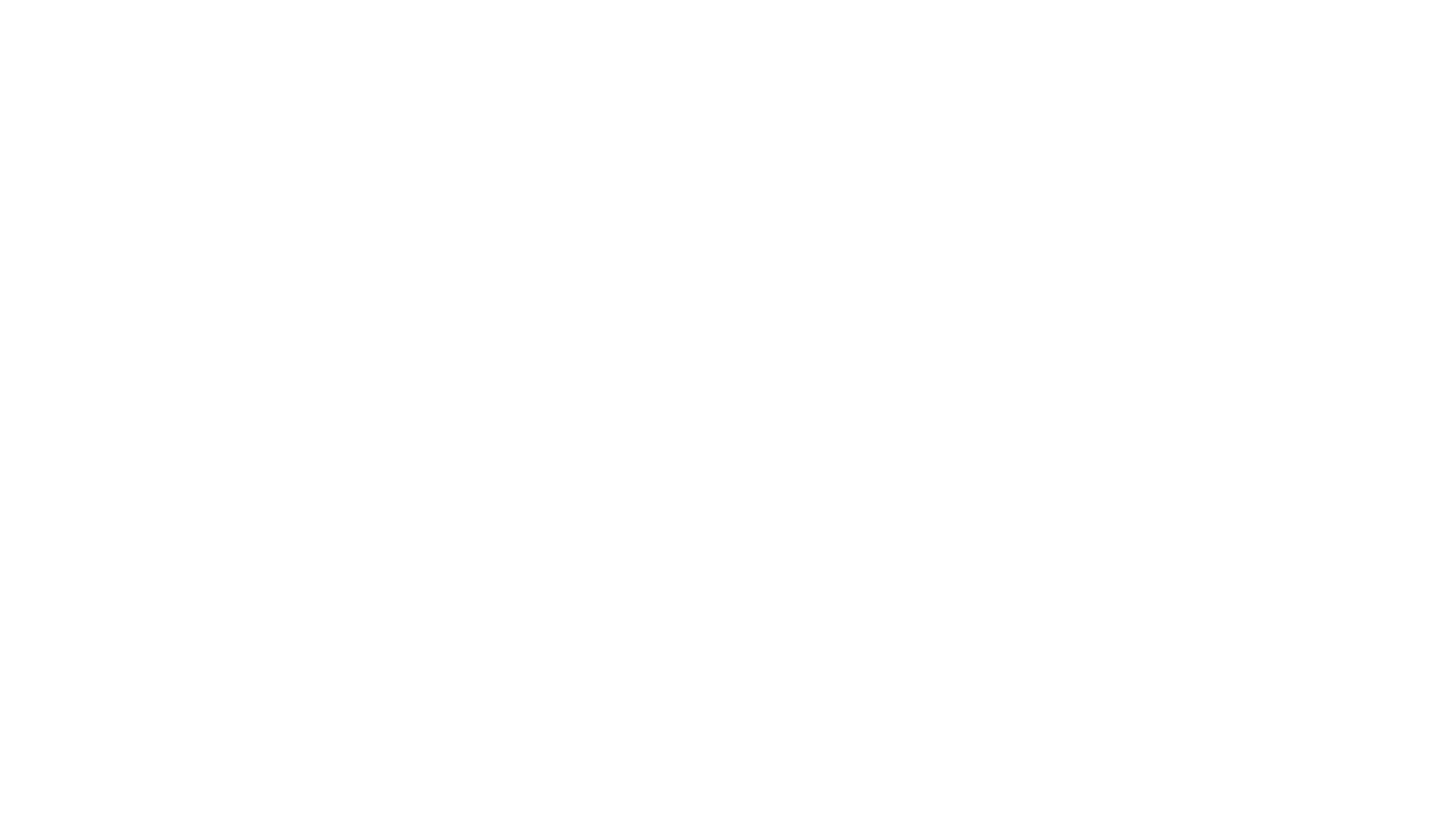 Kognitivní procesy
Vnímání
tempo zrakového vnímání je zpomaleno  zúžený rozsah vnímaného materiálu
Potíže v rozlišování stejných podobných předmětů, barev a tvarů
Inaktivita vnímání  potíže v rozlišování detailů
Deficity v oblasti prostorového vnímání, vnímání času, snížená citlivost k hmatovým jevům

Důležité je dodávat dostatečné množství zrakových, sluchových a motorických podnětů.
Myšlení
Myšlení je stereotypní, rigidní, spojené s nedůsledností a nekritičností
Nedostatečná poznávací schopnost  většinou dosáhne maximální úrovně stadia konkrétních logických operací – je důležité vázat podněty na realitu, konkrétní podněty
Schopnost abstrakce je snížena
Pozornost
Doba nejlepší koncentrace u žáků s LMP je pohybuje okolo 15 – 20 minut
S nárůstem kvantity narůstá počet chyb
Je nestálá, snížená schopnost provádět více věcí najednou
Koncentrace pozornosti se snižuje s výskytem dalších zdravotních problémů (např. epilepsie)
Paměť
Narušena ve všech třech fázích
Pomalé tempo osvojování nových poznatků, problémy s tříděním informací
Převažuje mechanická a krátkodobá paměť
Často zaměřena na jediný jev
Jak zlepšit paměť a koncentraci?
pravidelné opakování
rozmanitost podnětů a činností  
variabilita didaktických metod
strukturace učební látky na kratší úseky
opakovací úkoly
verbalizace činnosti
emocionální motivace
relaxace
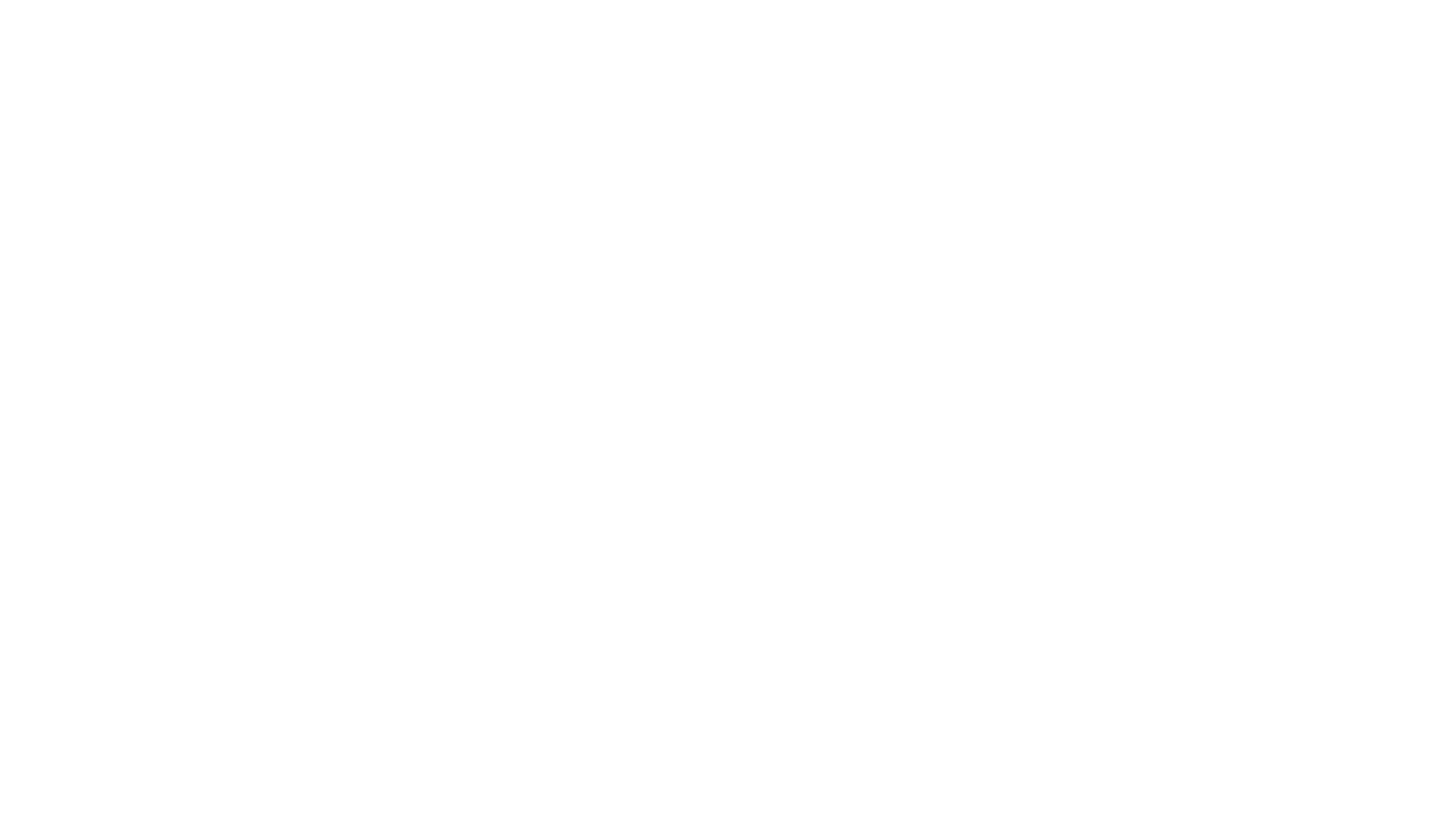 Výrazná citová nezralost
Nízká sebekontrola
Nechá se velmi lehce ovlivnit cizími názory, posudky a vztahy
Citová labilita, impulzivita, úzkostnost
Emoce
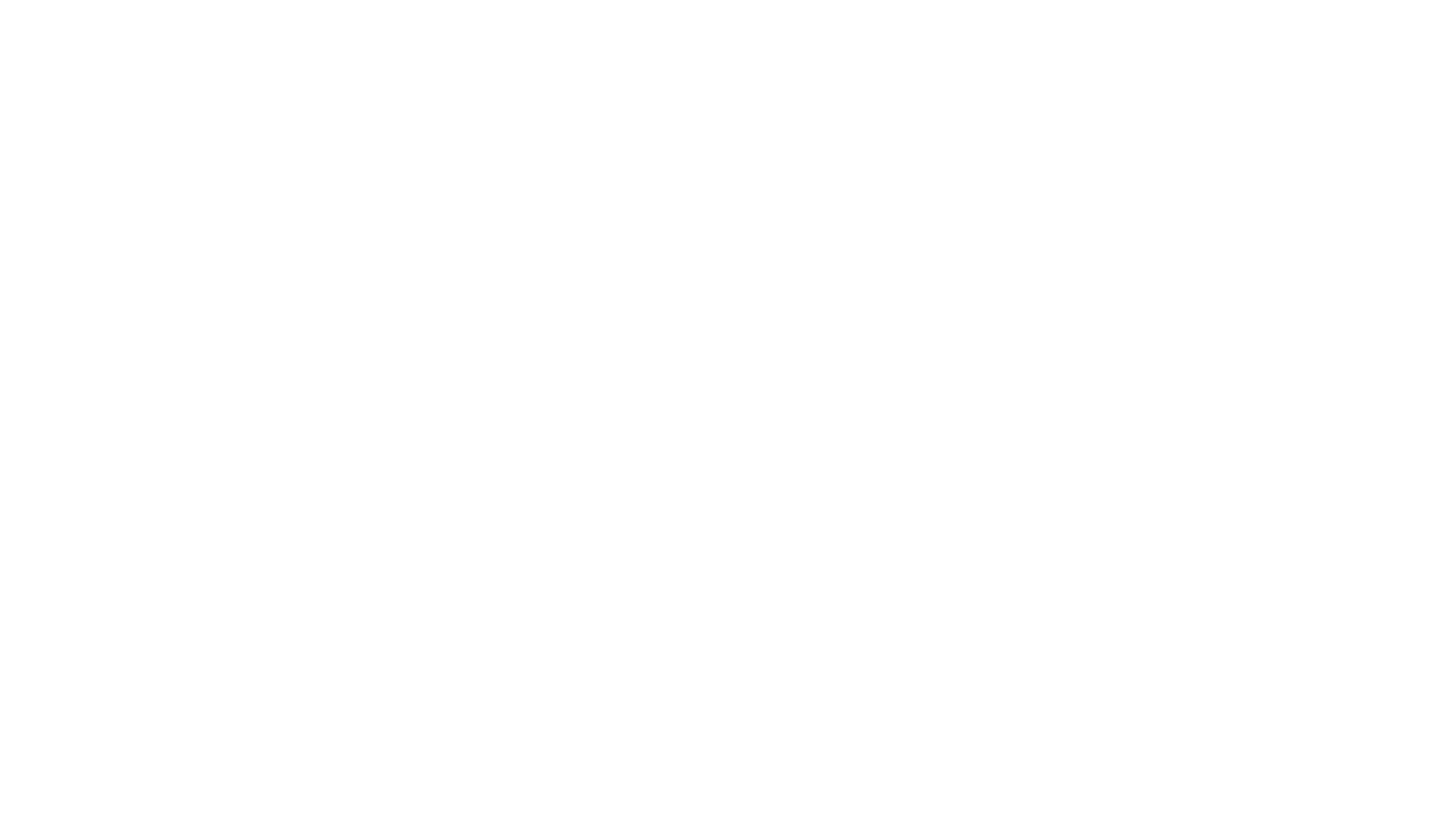 Nedostatek vůle- hyperbulie až abulie
Nesamostatnost
Nedostatečná iniciativa
Neschopnost překonávat překážky
Odlišná hierarchie potřeb
Během školní docházky je dobré vhodně pracovat s motivací, stejně jako se zdravým sebevědomím
Volní vlastnosti
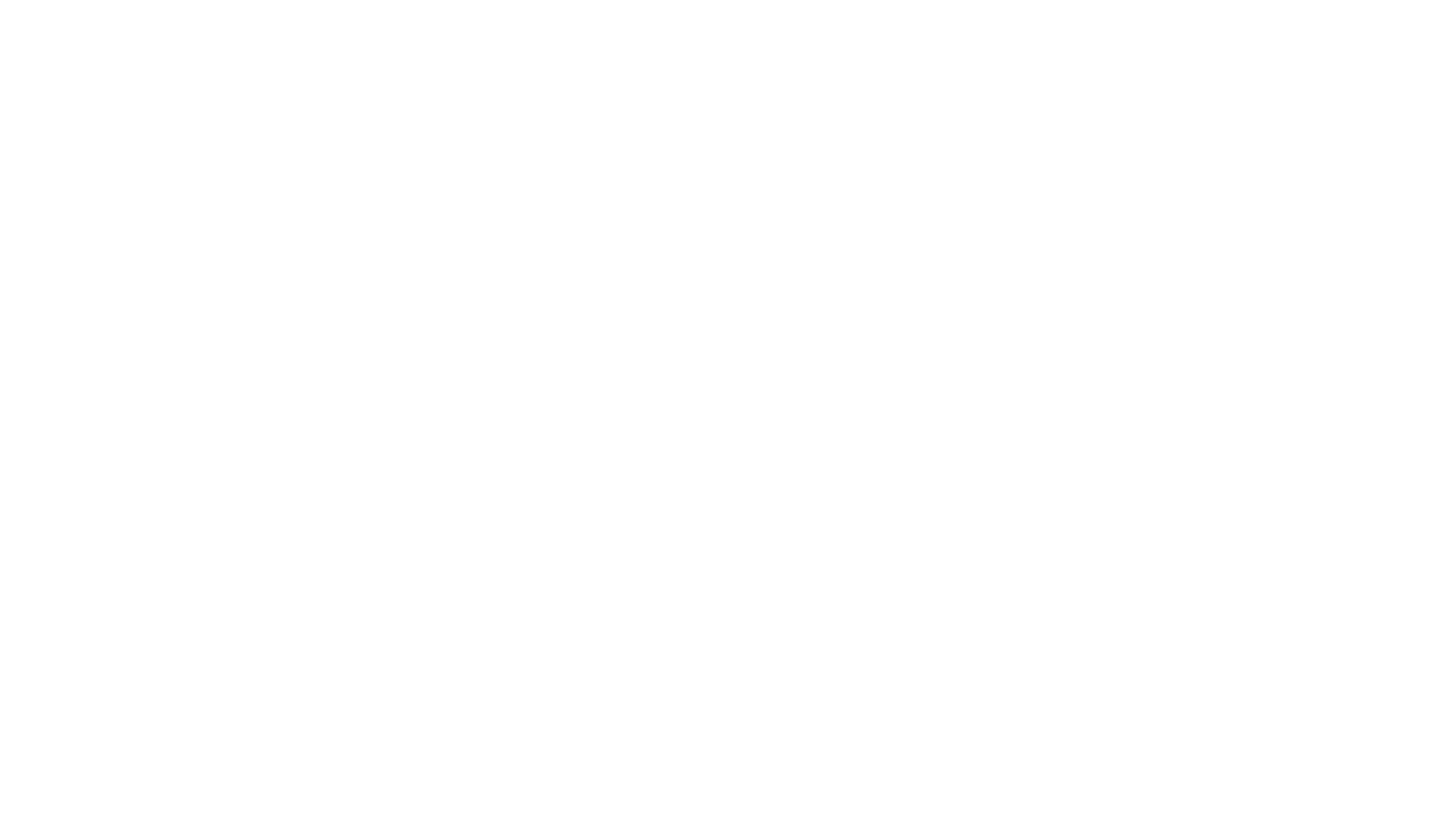 Stereotyp v sociálních vztazích
Cítí se dobře v domácím prostředí, z čehož může vést izolovanost
Socializace jedince s LMP velmi závisí na výchovném působení rodiny a školy
Velká část dospělých jedinců s LMP je schopna udržovat sociální vztahy
Socializace
Vznik narušené komunikační schopnosti u žáků s LMP
Řeč
Vývoj řeči: narušený, opožděný, omezený (dle Sováka)
Začátek vývoje řeči je opožděn o 1 – 2 roky
Narušena abstrakce pojmů
Narušena expresivní i receptivní rovina řeči
Expresivní:
 Chudá slovní zásoba – převažují konkrétní slovní vyjádření
 Nesprávná artikulace
 Dysgramatismy, agramatismy
 Echolalie
Řeč
Receptivní rovina řeči:
 Narušení porozumění obsahu řeči
 Při LMP je řeč v běžných komunikačních situacích dostačující
 Selhávání v nepředvídatelných komunikačních situací 
 Obtíže v pochopení role komunikačního partnera, plnění slovních pokynů
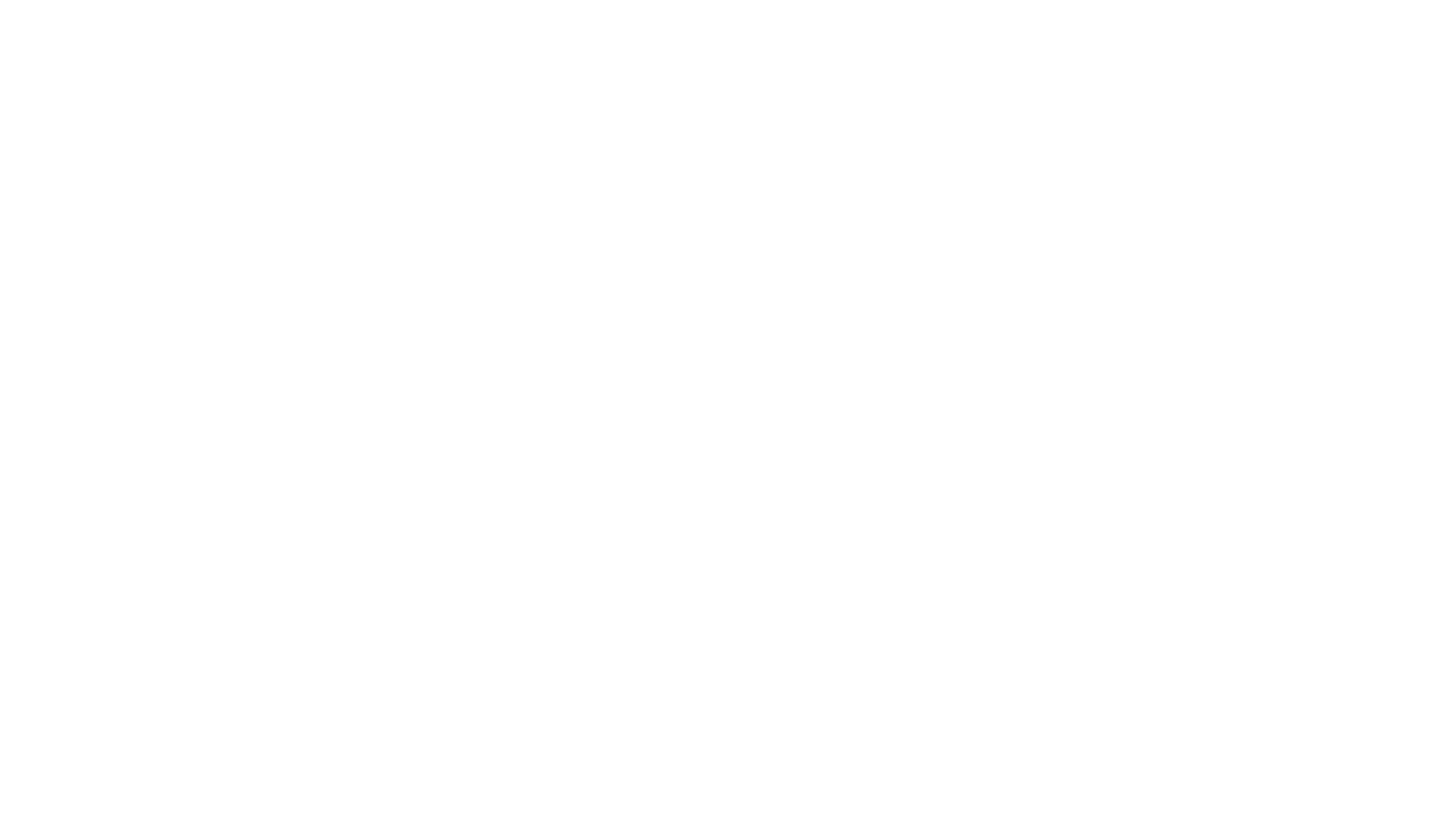 ZŠ nebo ZŠ podle paragrafu 16. odstavce 9. školského zákona
Profesní příprava:
Žák smí navštěvovat jakoukoli střední školu, pokud mu to zdravotní stav dovoluje a vyhovuje požadavkům přijímacího řízení školy
Střední odborné učiliště, střední odborná škola, odborné učiliště nebo praktická škola
Důležité je ve škole získat pracovní návyky a dovednosti
Školní docházka
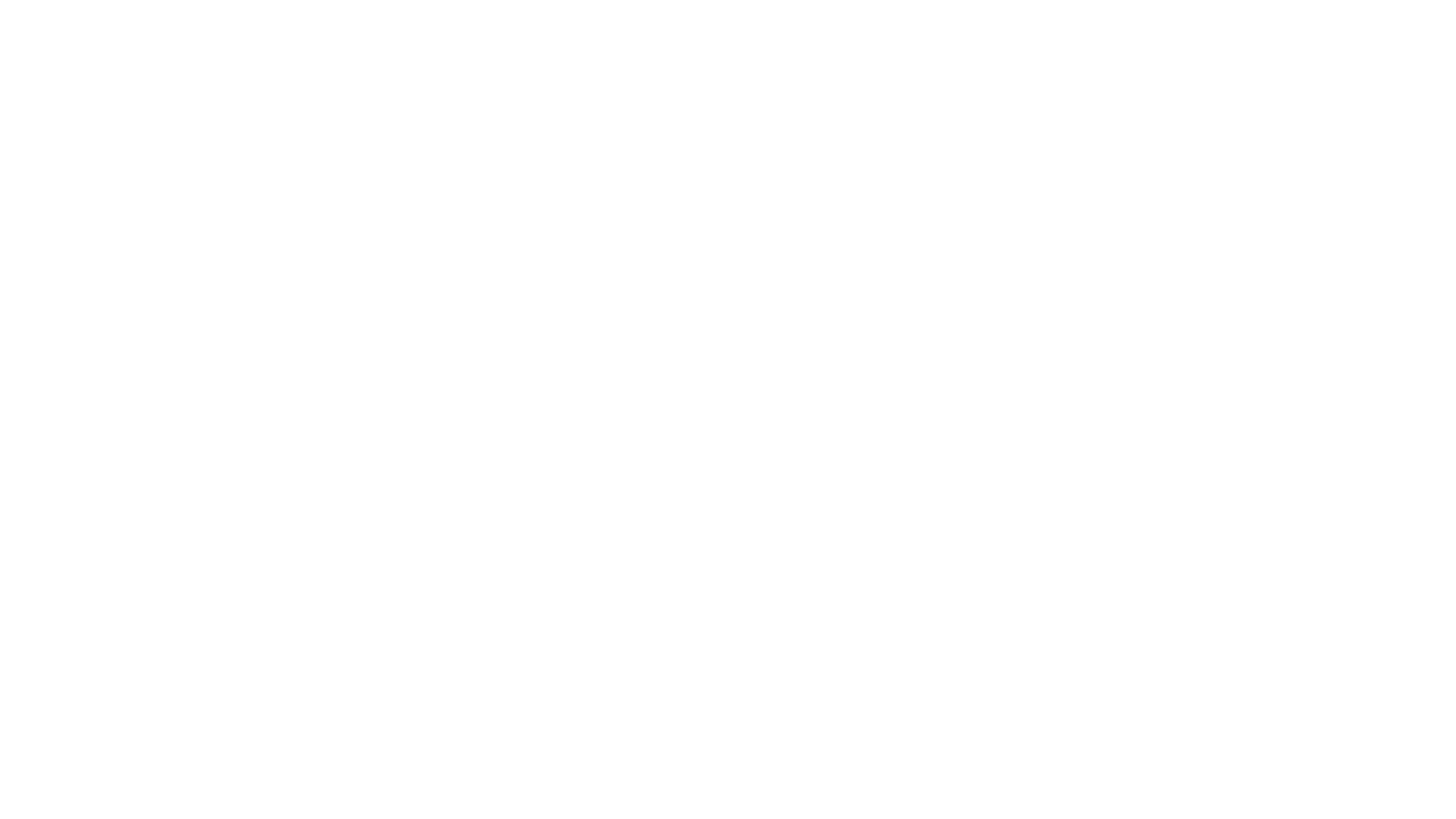 Profesní zařazení
Dospělí jedinci s LMP mohou být soběstační, k tomu se vážou jak sociální vztahy, tak především pracovní zařazení do společnosti
Většina jedinců s LMP je schopna vykonávat jednoduchou manuální práci
Mohou pracovat jako pomocné síly podle svého vyučení např. v pekárně, zámečnictví, truhlářství apod.
Jedním z velkých zaměstnavatelů je také například obchodní řetězec Albert, ve kterém jedinci doplňují zboží apod.
Využití tranzitních programů
Zdroje: 
Bartoňová, M. (2013). Inkluzivní didaktika v základní škole se zřetelem na edukaci žáků s lehkým mentálním postižením. Brno: Munipress
Klenková, J. (2006). Logopedie. Praha: Grada Publishing, a.s. 
Viktorin, J. (2018). Inkluzivní vzdělávání žaků s lehkým mentálním postižením na základních školách. Brno: Munipress